Графическая информация
7 класс 
09.04
Графическая информация
§19, 20
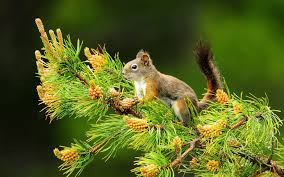 Вот изображение на экране компьютера
Из чего оно состоит?
Пишите в чат
Графическая информация
§19, 20
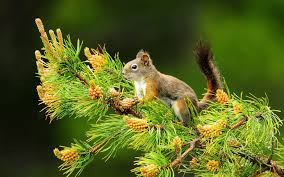 Что такое пиксель?
Каким свойством 
обладает Пиксель?
Что такое разрешение?
Что такое растр?
Вот изображение на экране компьютера
Пишите в чат
Графическая информация
§19, 20
Пишите в тетрадь!
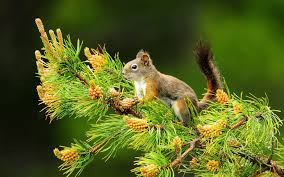 Пиксель -
800
У пикселя всегда есть
Разрешение -
Растр -
1280
Вот изображение на экране компьютера
Графическая информация
§19, 20
Пишите в тетрадь!
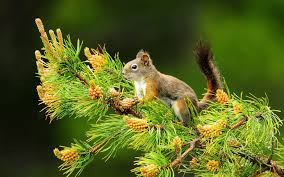 800
Цвет пикселя формируется из 3-х базовых цветов:
1280
Вот изображение на экране компьютера
R G B
Графическая информация
§19, 20
Важная знакомая формула:
Пишите в тетрадь!
2 i =N
где N – количество возможных цветов в палитре
а   i -  количество бит на 1 пиксель или один цвет
пример: посмотрите на рисунок – сколько цветов в палитре?
Пишите в чат!
R G B
Графическая информация
§19, 20
23 = 8
Пишите в тетрадь!
Итак, всего на один пиксель приходится 3 бита – 
По одному биту на каждый базовый цвет:
R G B
1  +  1  + 1 =3
А если на каждый базовый цвет – 2 бита, сколько всего цветов можно получить?
Пишите в чат!
Графическая информация
§19, 20
26 = 64
Каждая такая цветная точка может либо светиться своим цветом -1, либо нет -0
R G B
1   0   0
Пишите в чат!
Вопрос: какой цвет закодирован?
Вопрос: как получился белый цвет на   экране?
Вопрос: а черный цвет на   экране?
Растровая графика. Размер изображения
§21, 20
Как хранится это изображение в памяти компьютера?
Изображение хранится как ТАБЛИЦА,  в каждой ячейке которой записан цвет соответствующего пикселя
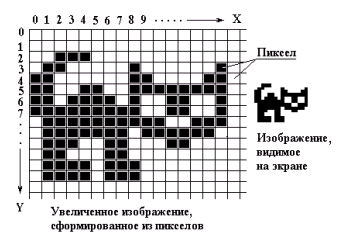 9
Растровая графика. Размер изображения
§21, 20
Как вычислить размер изображения?
Изображение хранится как ТАБЛИЦА,  в каждой ячейке которой записан цвет соответствующего пикселя
Размер картинки в пикселях 16*16
Размер картинки в пикселях 24 *24 =?
Пишите в чат
10
Растровая графика. Размер изображения
§21, 20
Как вычислить размер изображения?
Изображение хранится как ТАБЛИЦА,  в каждой ячейке которой записан цвет соответствующего пикселя
Размер картинки в пикселях 16*16
Размер картинки в пикселях 24 *24 = 28
256 пикселей
Разрешение изображения 16*16
Какие цвета используются в картинке?
2 i =N
Пишите в чат
Сколько цветов?   Сколько бит на 1 цвет?
11
Растровая графика. Размер изображения
§21, 20
Как вычислить размер изображения?
Изображение хранится как ТАБЛИЦА,  в каждой ячейке которой записан цвет соответствующего пикселя
2 i =N
2 1 =2
256 пикселей в изображении, каждый пиксель – 1 бит
Сколько бит в картинке?
Пишите в чат
Сколько байт в картинке?
12
Растровая графика. Размер изображения
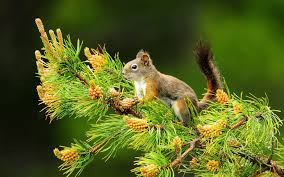 ФОРМУЛА
800
R=abi
ФОТО!
Размер картинки в битах – R
Разрешение изображения a*b
1280
Пишите в чат
Давайте посмотрим на  формулу. Какую величину мы не знаем?
Вот изображение на экране компьютера
R=
2 i =N
Растровая графика. Размер изображения
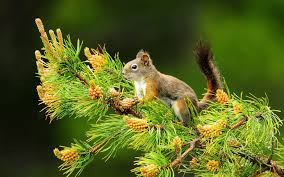 R=1280*800*i
800
ФОТО!
2 i =N
1280
На моем мониторе установлено:
32 бита на 1 пиксель (цвет)
Вот изображение на экране компьютера
2 32 =4 миллиарда цветов
R=1280*800*32  - очень много бит
Растровая графика. Размер изображения
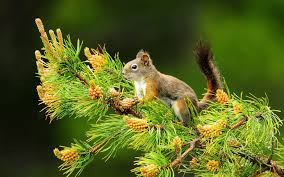 800
ФОТО!
1280
R=1280*800*32 - давайте переведем в Кб
R=1280*800*32 :(1024*8)=40000Кб
40000Кб или примерно 39 Мб
Графическая информация
Решаем задачу:
В картинке использована палитра в 256 цветов.
Размеры картинки-800 на 600 точек 
Найдите размер изображения в байтах, Кб
Нам известно N – палитра
Найдем i – биты на пиксель
ТЕТРАДЬ!  ЧАТ!
i=8 бит
2i=256
28=256
R= 800*600*8 =480000байт
       8
R= 480000:1024= 468,75Кб
Решите САМИ!
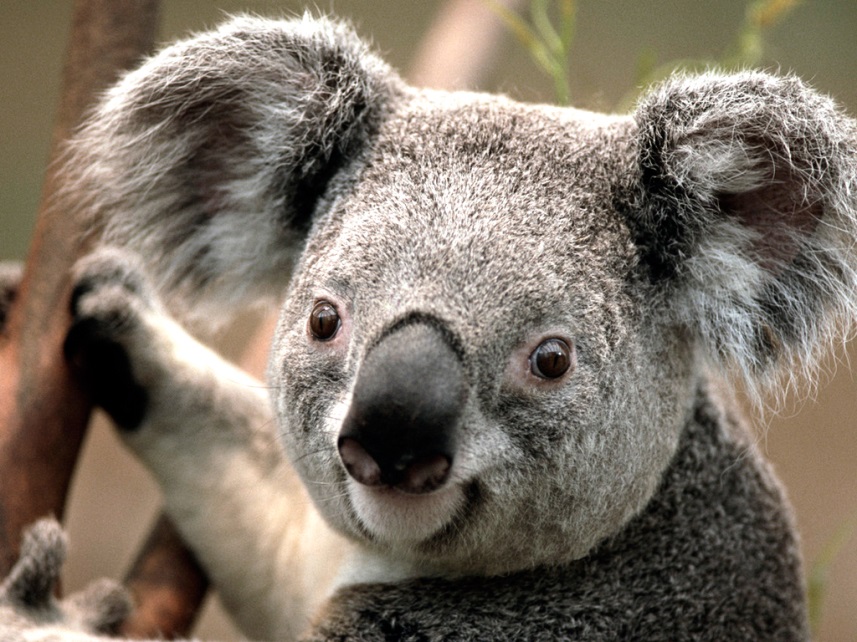 2 i =N
ФОТО!
400
R=abi
600
Найдите размер картинки в байтах, если в палитре 16 цветов
ТЕТРАДЬ!
Графическая информация
ДОМАШНЕЕ ЗАДАНИЕ!
ЧИТАТЬ!
§21, 20
ФОТО!
Записи урока с определениями и 
ответами на вопросы – прислать сегодня!
а) На экране может быть изображено 256 цветов. Сколько различных уровней яркости принимают красная, зеленая и синяя составляющие?
б) На экране компьютера необходимо отображать 2 24 различных цветов. Вычислить необходимый объем одной страницы видеопамяти при различных значениях разрешения монитора: 800*600, 1024*768, 1240*1024.
в) стр. 122 №6
ФОТО!
school37-yar@yandex.ru